YOU CAN BE A
PUBLIC HEALTH HERO
APPLY TO CDC’S
EPIDEMIC INTELLIGENCE SERVICE (EIS)

“EIS is the world’s best introduction to  interventional epidemiology:
finding problems fast, and stopping them.”
— Tom Frieden, MD, MPH, Former CDC Director

EIS is for people like you — who share a passion to  serve and make a difference
You can improve the lives of thousands and effect  change in a community or entire country
Choose EIS as your gateway to an exciting and  rewarding career
To learn more about EIS, a 2-year fellowship, visit
www.cdc.gov/EIS
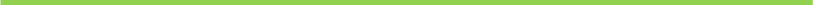 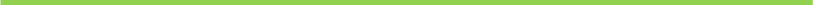